High School 101
Class of 2022
Claire Hafets
Principal
Agenda
Welcome and Introductions
Graduation Requirements
Course Selection & Parent Responsibilities
Academy Programs
Fine Arts Program
A typical schedule of a 9th grader
Academic eligibility
Important Dates
Q & A
Elective Fair
Mrs. McKechnie & Mrs. Khaksari
Student Services ITL & 9th grade Counselor
Question 1
What are the graduation requirements for the class of 2022?
Credit Requirements
Service Learning
Career Preparation
High School Assessments
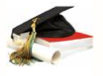 Credit Requirements
[Speaker Notes: * HCPSS now requires all students to be enrolled in math all 4 years. Mention the 4 credit math requirement for University of Maryland system.]
Assessment Requirements
Students entering High School as a 9th grader in the fall of 2018 must pass the following assessments:

Algebra I PARCC
English 10 PARCC
Maryland Integrated Science Assessment (MISA)
Government HSA
* Your student may have already passed the Algebra I PARCC if they took the course in middle school
[Speaker Notes: PARCC: Alg. I, Alg. II & Geo (maybe) HSA: Biology, Gov’t]
High School Science TransitionCurriculum and Assessments
Maryland Integrated Science Assessment (MISA)
MSS aligned
Replaces Biology HSA 
Online assessment
Taken after completing coursework in all 3 disciplines
Earth/Space science
Life science 
Physical science
HS Science Curriculum
All students take courses that support all 3 science disciplines 
Earth/space science
Life science
Physical science
MISA after core courses completed
G/T and AP options in each discipline
NEW: Science Curriculum
Question 2
How does my child select classes?
The Course Selection Process
Middle School Teacher makes course recommendation
Student takes course request form home
Parent reviews, signs and returns course request form to Middle School Counselor
Middle School Counselor reviews request form and forwards form to High School
Question 3
What is my role in the course selection process?
Talk with your child about goals for the next four years.
Review course recommendations with your child and make the best decision for your child.
Take the most rigorous courses possible while maintaining balance, so that your student may enjoy other aspects of high school.
Question 4
What is a typical academic schedule for a ninth grade student?
[Speaker Notes: Don’t forget to mention that The humanities sequence is different. Social Studies is Mod world in 9th grade and US in 11th grade. The Humanities courses fulfill the English and Social Studies credits.]
Program Choices
Career & Technology Completer
World 
Language
or
4 credits
2 credits *
[Speaker Notes: College park wants 4]
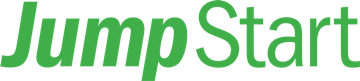 JumpStart provides many benefits for students:
Explore career interests at a deeper level
Experience college-level courses prior to entering a college campus full time
Increase the likelihood of earning a college degree
Receive college credit at a significantly discounted rate
[Speaker Notes: Jenn - For LRHS, OMHS, CHS, RHHS or HoHS ONLY. For split schools, mention that there are expanding opportunities at our high schools to take college courses while in high school to start exploring career interests early. 

The bullets in this slide are sequenced strategically.  The first bullet emphasizes that the program is really about connecting students to their interests in a focused way; the second bullet emphasizes the benefit of easing the transition from high school to college; the third bullet refers to research on dual enrollment; and the fourth bullet we will talk about more in later slides…. but we can mention that HCC is offering credits at 50% of regular tuition.]
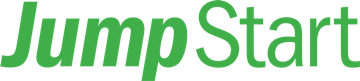 Are you interested in:

Public Health 			Cyber Security
STEM					Entrepreneurship
Health Sciences	 	 	Criminal Justice
                            Teacher Education		Computer Science

OR 

Getting a jump on your college credits before you graduate from high school?

Consider JumpStart with pilot programs at Oakland Mills and River Hill high schools
[Speaker Notes: LRHS, CHS AND HOHS ONLY]
Program offerings:
Oakland Mills
River Hill
Cyber Security
Public Health
STEM
Teacher Education
Computer Science
…or Getting a jump on your college credits before graduating high school?
Cyber Security
Entrepreneurship
Criminal Justice
Computer Science
…or Getting a jump on your college credits before graduating high school?
For more information go to hcpss.org/jumpstart
Question 5
What are the Career Academy options?
Career Academies at Centennial
Accounting Academy
Career, Research and Development
Computer Programming Academy
Culinary Science Academy
Marketing Academy
Pre-Engineering Academy (PLTW)
Teacher Academy
	*Several other Academies offered 	at ARL
INSTRUCTIONAL TEAM LEADER OF PE & FINE ARTS
Mrs. Rebecca Clark
Question 6
What are the Fine Arts offerings at CHS?
Fine Arts Classes for Freshman
Art I

Theatre I
Opportunity for placement in Theatre II or Musical Theatre is possible through audition. 

Dance I
Opportunity for placement in a higher level is possible through audition.
Music	  Band (audition required)
Concert Choir (no audition for level one)
Orchestra (audition required)
Fine Arts Audition Dates
Band – Auditions January 22nd – 26th  David_Matchim@hcpss.org
Orchestra  - Auditions January 24th – Feb 9th (in your middle school) Allen_Leung@hcpss.org
-------------------------------------------------------------------
Sign up for level one for the following courses, but if you have participated in instruction outside of school and would like to be considered for a higher level you must audition or submit a portfolio as follows:
Dance – Auditions February 15th  3:00 pm Rebecca_Clark@hcpss.org
Art - Submit Portfolio & Sketchbook by February 15th to Nan_Collins@hcpss.org  3:00- 4:30
Concert Choir - Contact Rebecca_Vanover@hcpss.org
Theatre - Submit audition video by January 31st to Kathryn_Carlsen@hcpss.org
Mrs. Suber
AssistantPrincipal
Question 7
What does the high school schedule look like?
Normal Bell Schedule
Eagle Time Bell Schedule
Mr. Rahnama










Mr. Rahnama
AssistantPrincipal
Question 8
What is the attendance policy for high school students?
All students are expected to attend regularly in accordance with public school laws.

Any student with unlawful absences of more than 5% of the course may be considered for denial of credit.
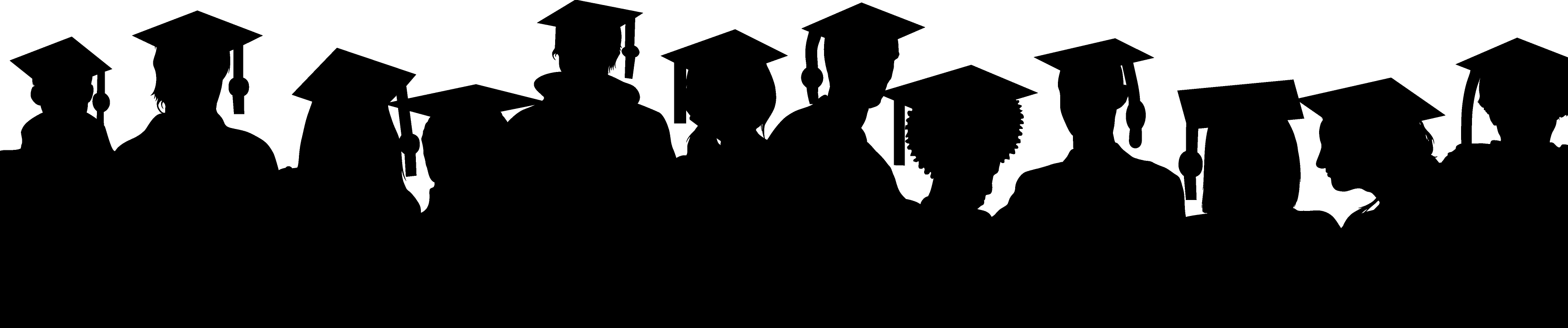 Question 9
What is academic eligibility?
Governs participation in all voluntary extracurricular activities.
Must maintain a 2.0 grade point average and no more than one failing grade for the marking period prior to the start of the activity.
All incoming 9th graders are academically eligible for fall extracurricular activities.
See Policy 9070.
Question 10
What are some other important aspects of high school?
Cheerleading/
Dance/
Poms
School 
Clubs
School Plays/
Musicals
Class Boards
Extracurricular
Activities
Athletic Teams
Service 
Clubs
Questions? 

Break-Out Sessions
 Visual Arts 301
Performing Arts 803 (Dance Studio)
Humanities Remain in Auditorium        All Others in Cafeteria!
Please Visit:
www.chs.hcpss.org
Follow us on twitter 
        @hcpss_chs
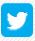